Антарктида
у цифрах
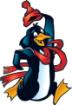 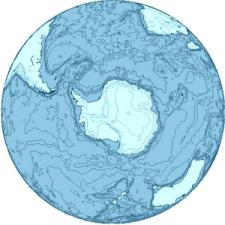 Вчитель географії
Вікнинського НВК І-ІІІ ступенів
Катеринопільської районної ради
Черкаської області
Гончар Світлана Миколаївна
Антарктида – льодовий континент
«На краю нашої планети лежить, як спляча красуня,   
           земля, закована в голубе.  Зловіща і прекрасна, 
           вона лежить у своїй морозній дрімоті, в складках 
           мантії снігу, який світиться аметистами і   
           смарагдами льоду. Вона спить в льодяних 
           переливах Місяця  і Сонця, і її горизонти окрашені 
           розовими, голубими, золотими і зеленими тонами пастелі 
           … Така Антарктида – материк, за площею майже рівний 
           Південній Америці, внутрішні області якого нам відомі  
           фактично менше, ніж освічена сторона Місяця».

                      1947 г., американський дослідник
           Антарктиди Річард Берд
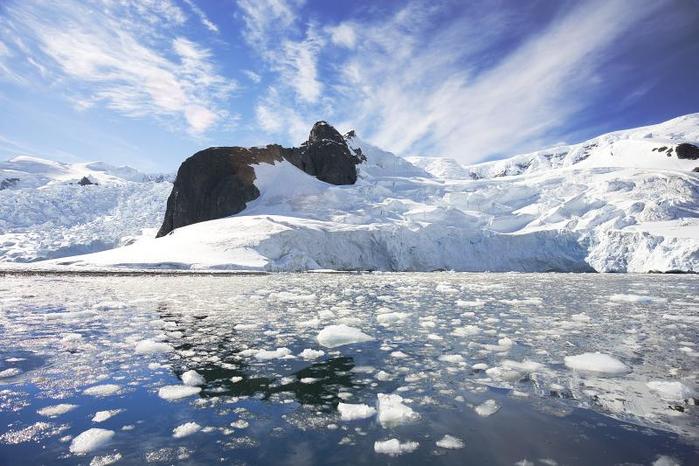 Антарктида – це великий континент на Південному полюсі, який займає площу                            14 110 000 кв.км, майже вдвічі більшу, ніж Австралія. Тут більше  90% території вкрито льодом і снігом протягом року.
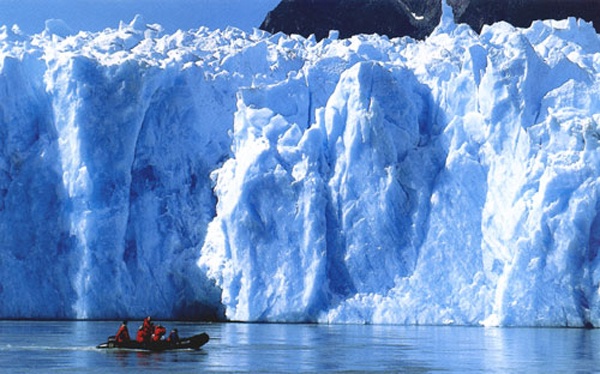 В деяких місцях льодяний покрив  сягає   4 км в товщину!
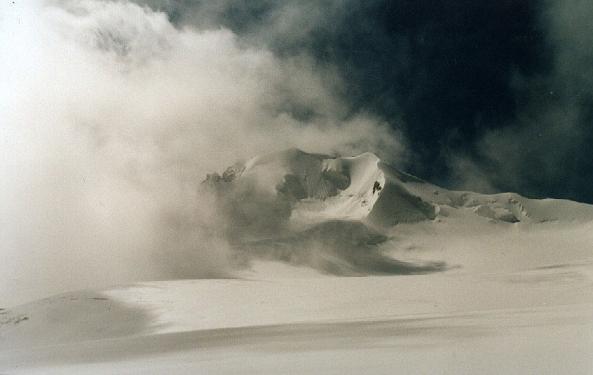 В Антарктиді панують найсильніші вітри на планеті. Іноді вони дмуть зі швидкістю 320км/год!
Середня температура в Антарктиді зимою становить  -60 °С. Якщо на такому морозі впустити металічний брусок, він розіб`ється вщент, як скло!
Найнижча температура на Землі             (-89,2 °С) була зафіксована російською полярною станцією «Восток».
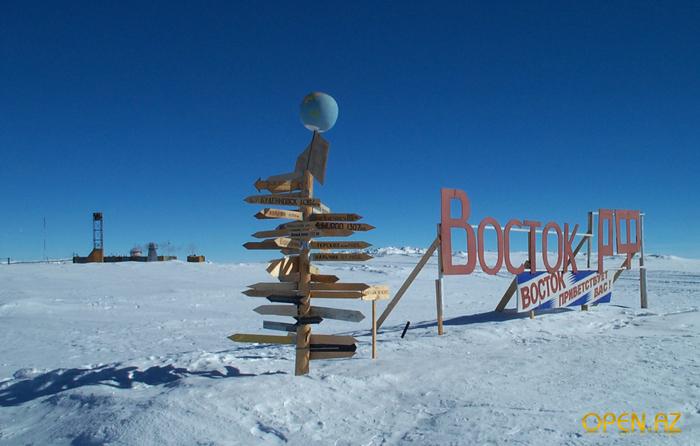 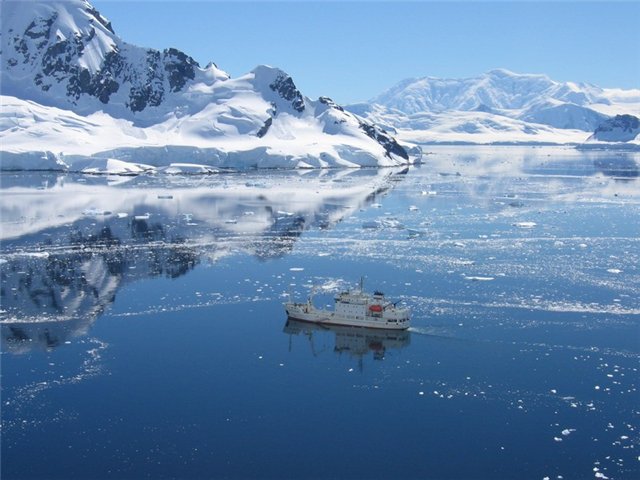 Вчені постійно слідкують за тим, як змінюється клімат на Землі. Вони вважають, що забруднення навколишнього середовища на планеті починає загрожувати й Антарктиді.  Через те, що клімат на Землі стає теплішим, лід Антарктиди починає повільно танути. Спеціалісти вважають, що через 30 років рівень моря підніметься на 1,7 м.
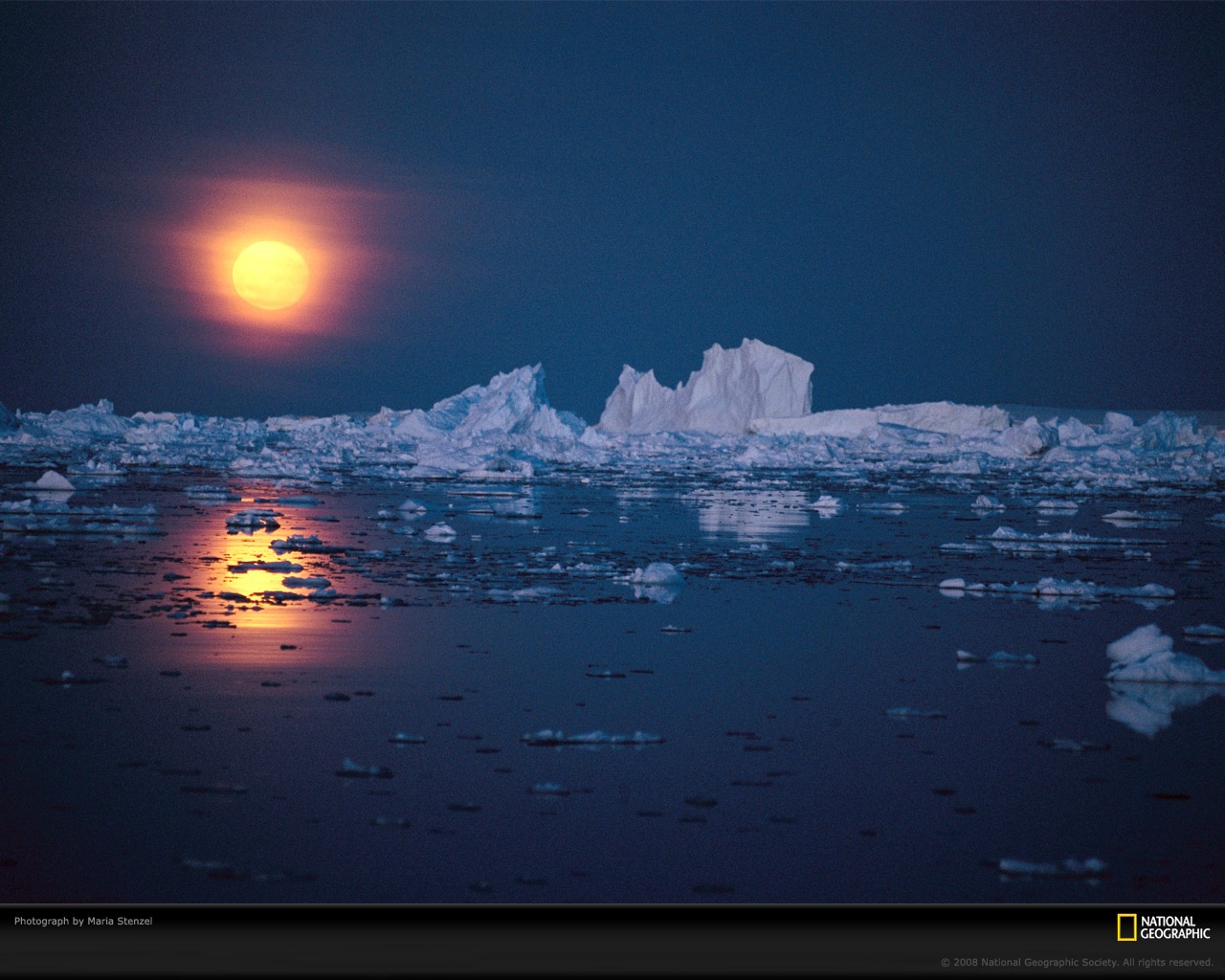 Якби весь лід в Антарктиді враз розтанув, рівень моря піднявся б аж на 60 м!
Найбільший айсберг в світі був помічений в Антарктиді в 1956 році. Він  займав площу 31 000 кв.км
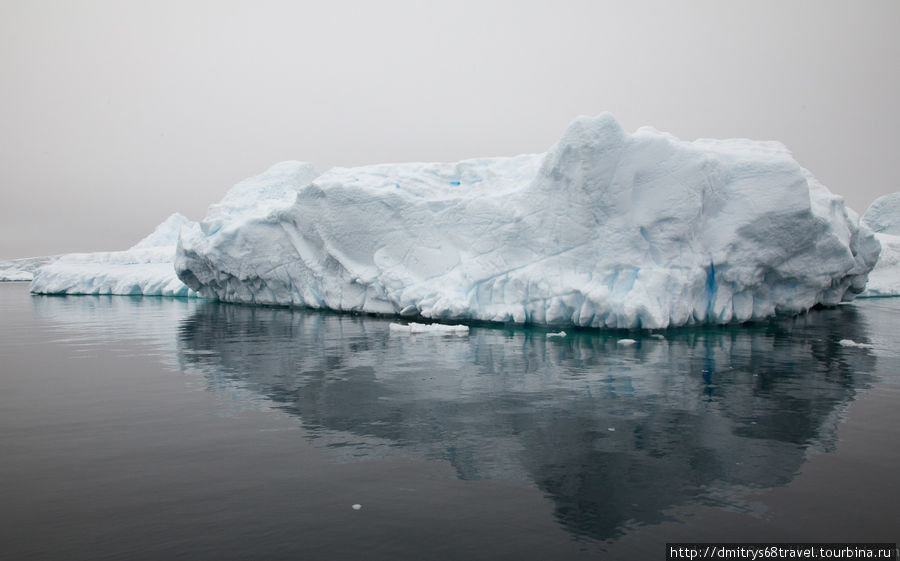 На північному заході Антарктиди на Землі Викторії є озеро Ванда, на якому лід появляється тільки тоді, коли температура повітря знижується до - 50 °С . Відбувається це тому, що вода в цьому незвичайному озері солоніше за морську в 11 разів.
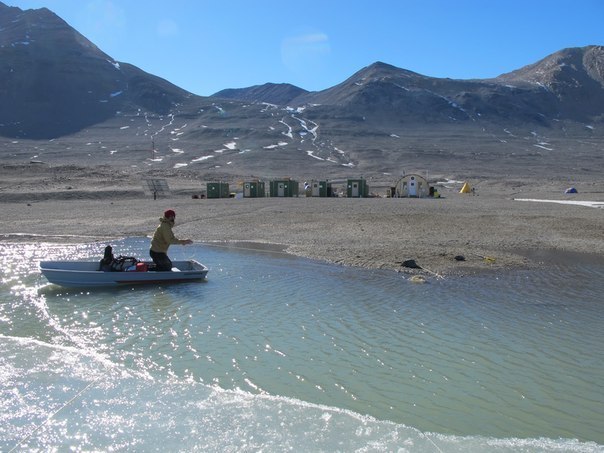 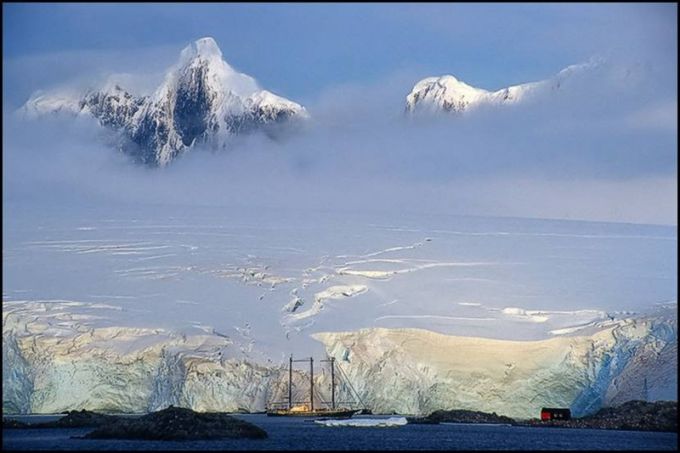 Антарктида – шостий материк Землі, відкритий набагато пізніше решти материків в 1821 році
Відкриття Антарктиди
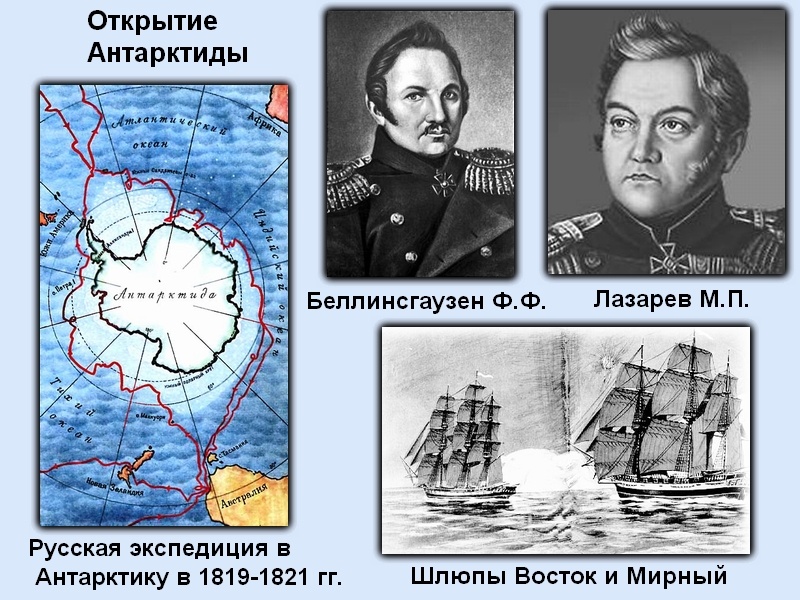 Беллінсгаузен Ф.Ф.         Лазарєв М.П.
Російська експедиція в Антарктиду в 1819-1821 рр.
Шлюпки “Восток” і “Мирний”
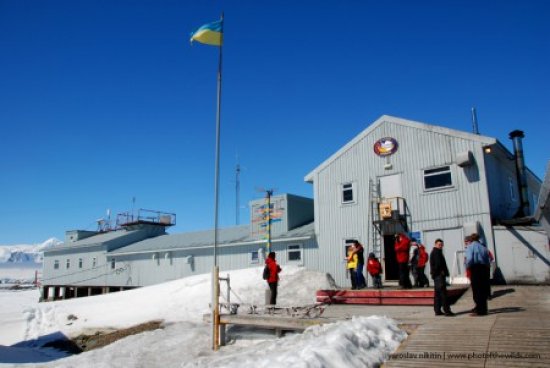 Українська антарктична станція 
“Академік Вернадський”
СПИСОК ВИКОРИСТАНИХ ДЖЕРЕЛ 

http://fishki.net
http://900igr.net/kartinki/priroda
http://www.google.ru
http://images.yandex.ru
http://www.komi.com
http://rus.ruvr.ru/
http://news.km.ru/
http://runews.radeant.com
http://www.rgo.ru
http://900igr.net/photo/priroda
http://www.liveinternet.ru